Monday evening - reprise
21:00 cfv-sr6-bpmb2lb not responding
Thanks to Ralph Steinhagen for biking out to point 6 just as he’d got home
VME power supply apparently had a short-circuit and has been disconnected earlier…!
Replaced module and restarted front-end.
3-8-2011
LHC status
Tuesday morning
08:00 Stable beams fill 1998
Initial lumi: 1.92e33  cm-2s-1
Some orbit drifts; correction and re-optimization required


14:53 lost to RF trip B1M2
Klystron filament current went down below dump threshold for some minutes
No intervention after discussion with Luca Arnaudon

Integrated 37.3 pb-1 in 6h54m
3-8-2011
LHC status
Tuesday evening
19:15 Stable beams fill 1999
Initial luminosity: 1.94e33 cm-2s-1
CMS not taking data for some of it - cooling problem


06:36 Beam lost – electrical glitch seen by FMCM

Integrated 57.2 pb-1  (in Atlas) in 11h21m
94.5 pb-1 in 24 hours
Total now 1.87 fb-1
3-8-2011
LHC status
1999 Lumi lifetime
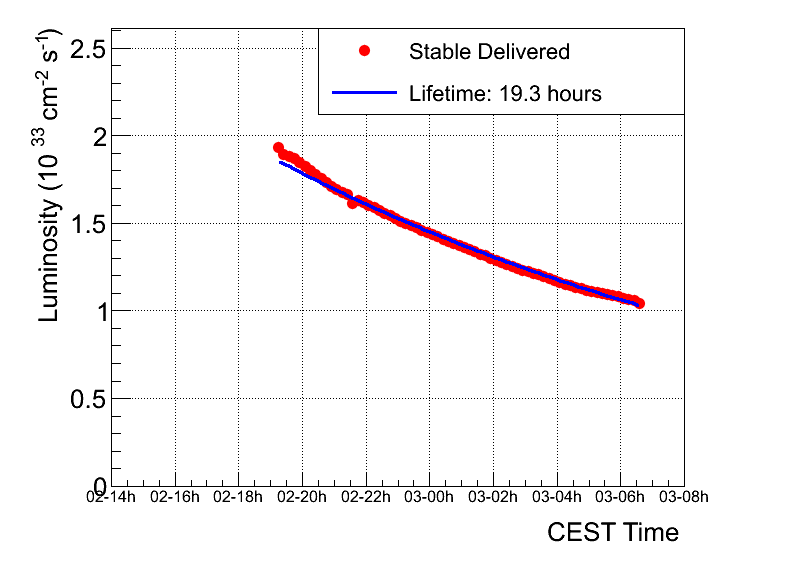 3-8-2011
LHC status
We've had only ufolinos so far...
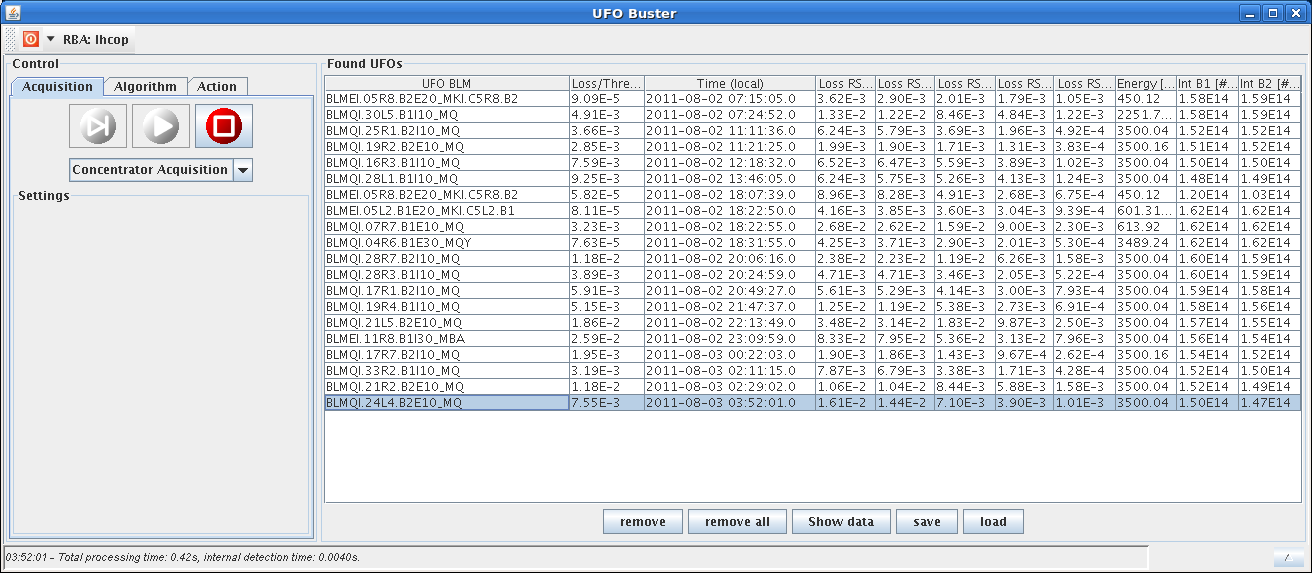 3-8-2011
LHC status
Electrical network glitches/FMCM
Does Mrs. Miggins switching on her kettle trip the LHC?
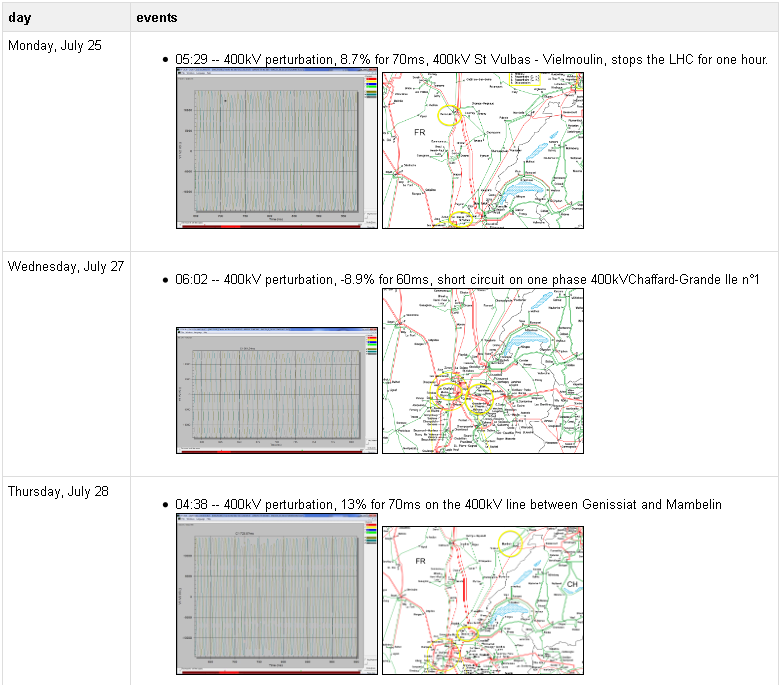 Peter Sollander
3-8-2011
LHC status
Misc
TCTVB.4L2. 
collimator suddenly gained an offset of ~300um at ~16h30 of July 28th (motor settings that did not change).
only have <100um margin from the dump limits now

Upgrade of transverse feedback FESA – PM functionality (Daniel Valuch)

2e-3 tune shifts now in collision beam process
3-8-2011
LHC status
Incoming
Thursday 8 hours PS stop for POPS
starting at 9:00 provided LHC has completed filling
Will take the hit if we lose the beam before EPC have finished (possible access).

Loss maps with Roman pots
must perform loss maps before moving in the pots: this configuration has not been validated during much more than the 4 week validity period for loss maps.
3-8-2011
LHC status